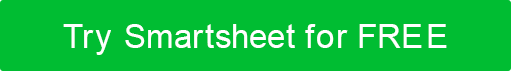 PROJECT ROADMAP TIMELINE TEMPLATE
PROJECT NAME
PROJECT DELIVERABLE
Enter Text
SCOPE STATEMENT
Enter Text
PROJECT ROADMAP TIMELINE
TODAY
09/19:  Training Begins
MILESTONES
10/22:  Launch
05/08:  Design Kickoff
02/20: Finalize Wireframes
01/16:
Kickoff
10/23:  Monitor Start
05/05: Finalize Plans
07/11:  Finalize Design
08/28:  Beta Testing Begins
12/19:  Final Report
TASKS
PHASE 1:  Design / Plan
PHASE 2:  Analysis / Design
PHASE 3:  Development / Testing / Training
PHASE 4:  Launch / Monitor / Revise
Task 1
Task 2
Task 1
Task 3
Task 2
Task 1
Task 2
Task 1
Task 3
Task 2
PROJECT ROADMAP TIMELINE
PROJECT REPORT
COMMENTS